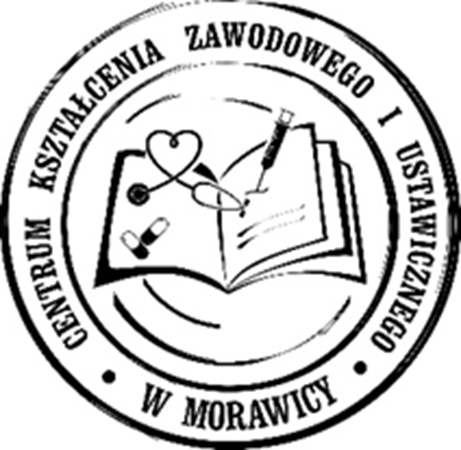 CENTRUM KSZTAŁCENIA ZAWODOWEGO I USTAWICZNEGO W MORAWICY
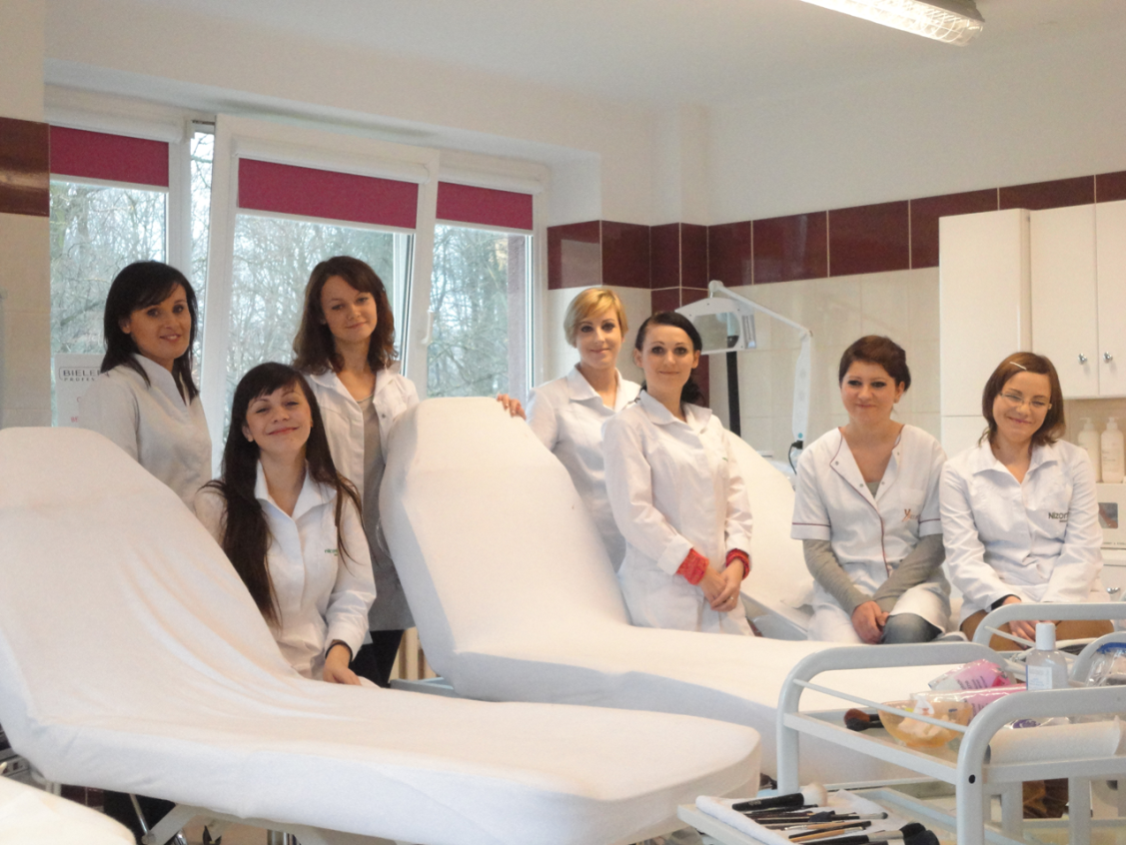 Beauty Therapy Techniques
Beauty Therapy Techniques
   2 qualifications in 4 semesters:
A.61 Face Treatments and Make Up
A.62 Manicure, Pedicure and Body Treatments
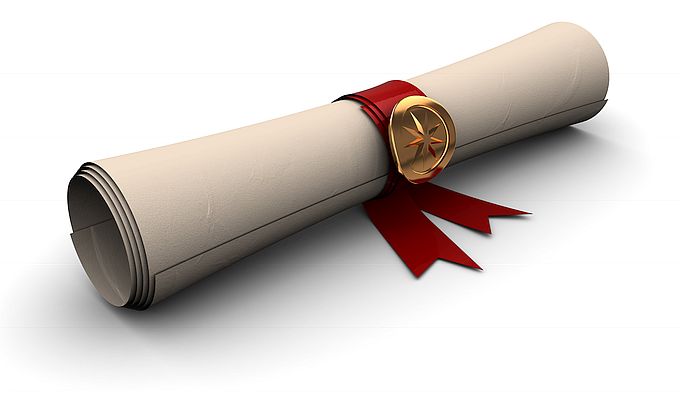 A.61 Face Treatments & Make Up
Facial Skincare (rebalance, hydrate, nourishing, moisture, anti wrinkle and revitalise)
Skin Analysis
Facial Treatments (microdermabrasion. Galvanic, ultrasonic skin scrubber, mesotherapy, RF, brushing) 
Facial Massage
Remove Hair Using Waxing Techniques
Eyelash and Brow Treatments
Facial Electrotherapy Treatments
Make up
Client Care and Communication in Beauty Related Industries
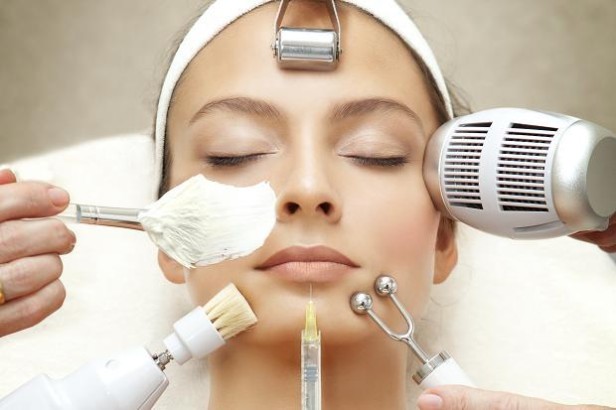 A.62 Manicure, Pedicure and Body Treatments
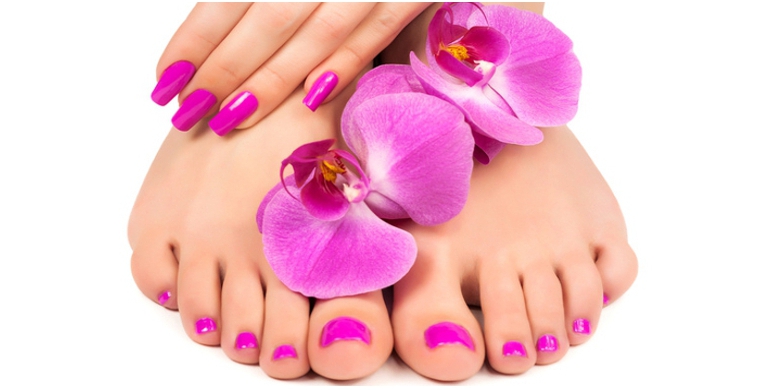 Manicure Treatments
Nail Art
Pedicure Treatments
Paraffin Wax Treatmenrs
Body Massage
Hot Stone Massage
Chinese Cup Massage
Body Electrotherapy Treatments
Remove Hair Using Waxing Techniques
Body Slimming Treatments, Anti-cellulite Treatments, Body Wrapping
Subjects:
Anatomy and Physiology of the whole body
Cosmetology
Dermatology
Salon Management Fundamentals
Diet and Nutrition
Basic First Aid
Physiotherapy
Chemistry
English language
You will learn, develop and practice the skills required for employment and/or career progression in the beauty sector.  Learning will take place in both the classroom 

You will develop your understanding of the wide range of practices and procedures needed to work in the exciting beauty therapy industry such as providing facial skincare, waxing,  massage, manicure, pedicure and health and safety.
FACIAL AND BODY TREATMENTS
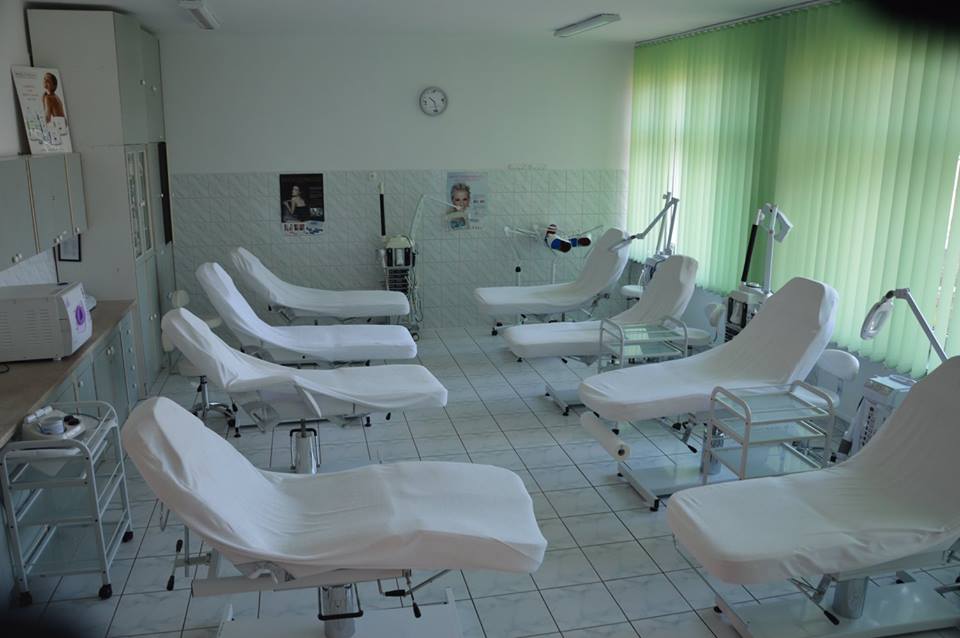 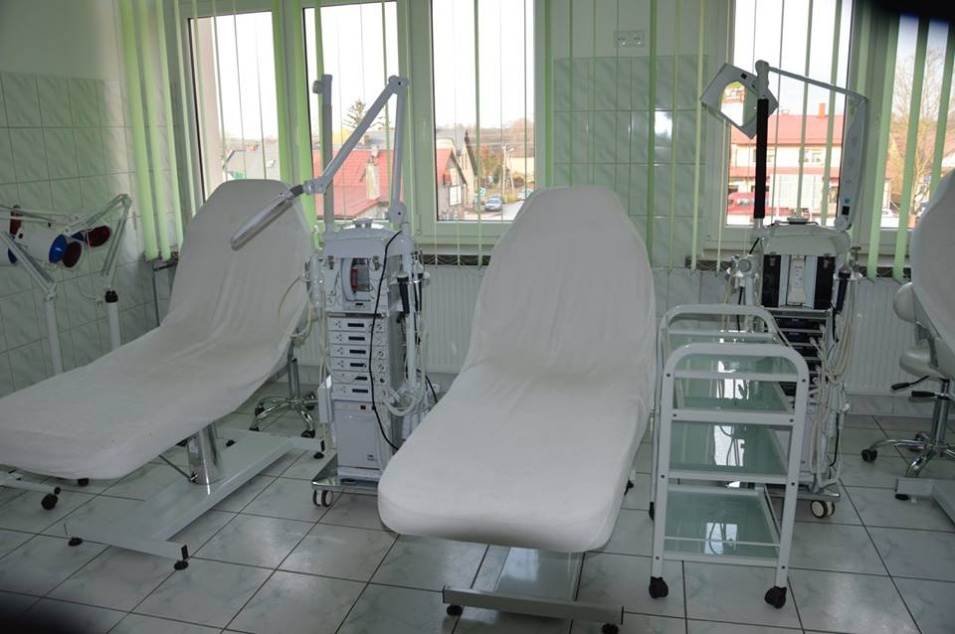 FACIAL TREATMENTS
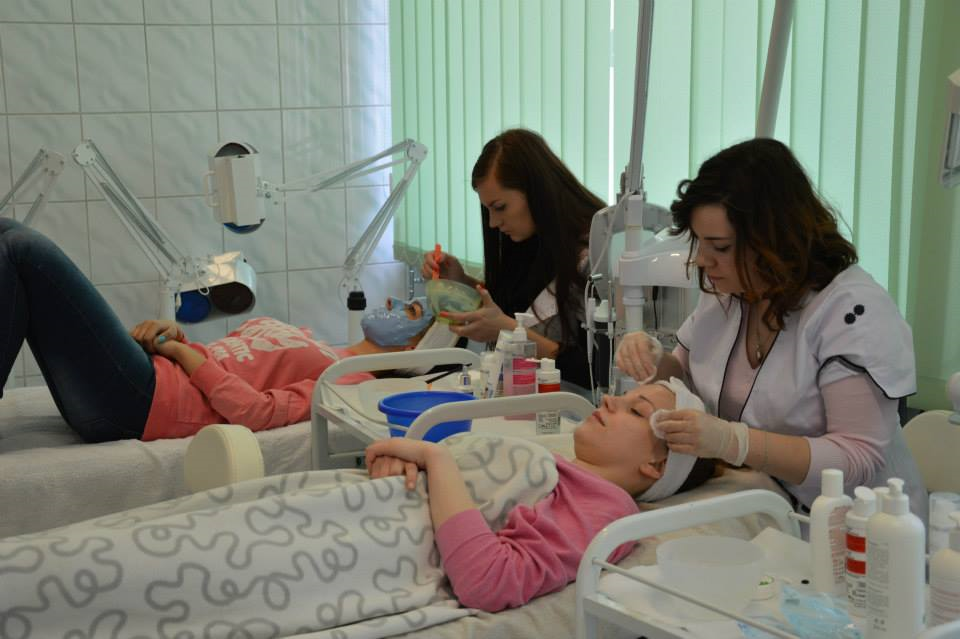 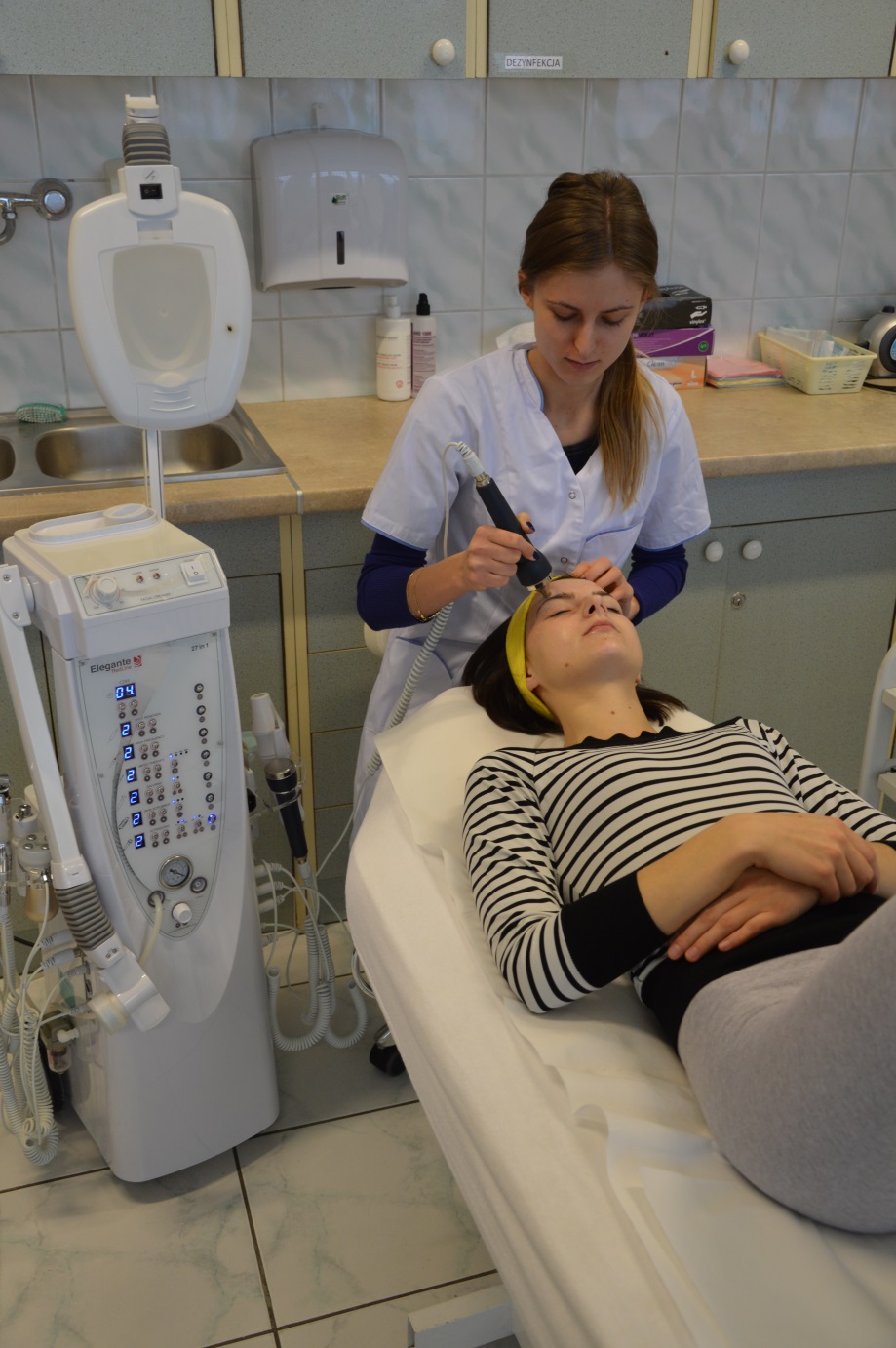 Mesotherapytreatment
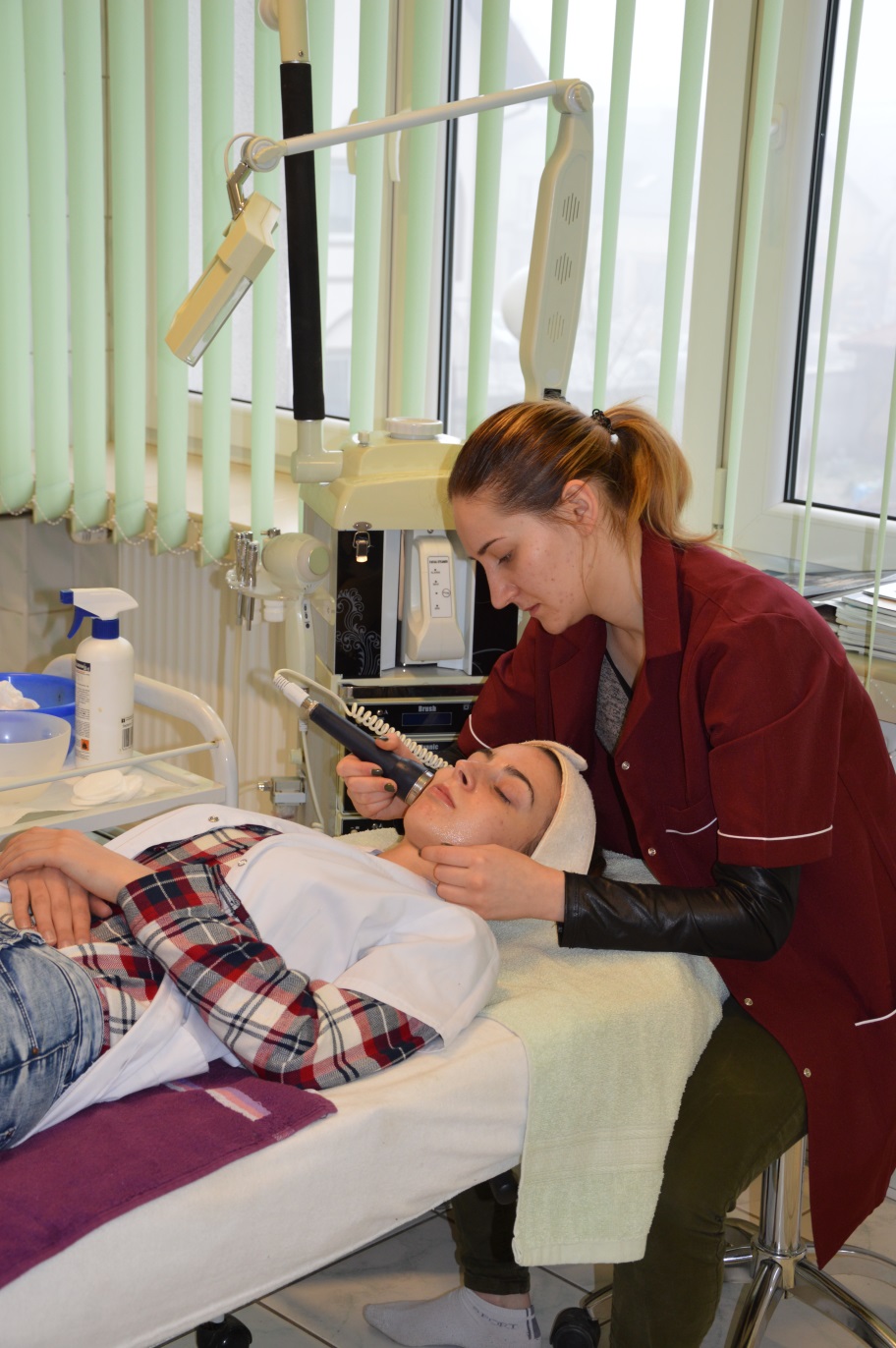 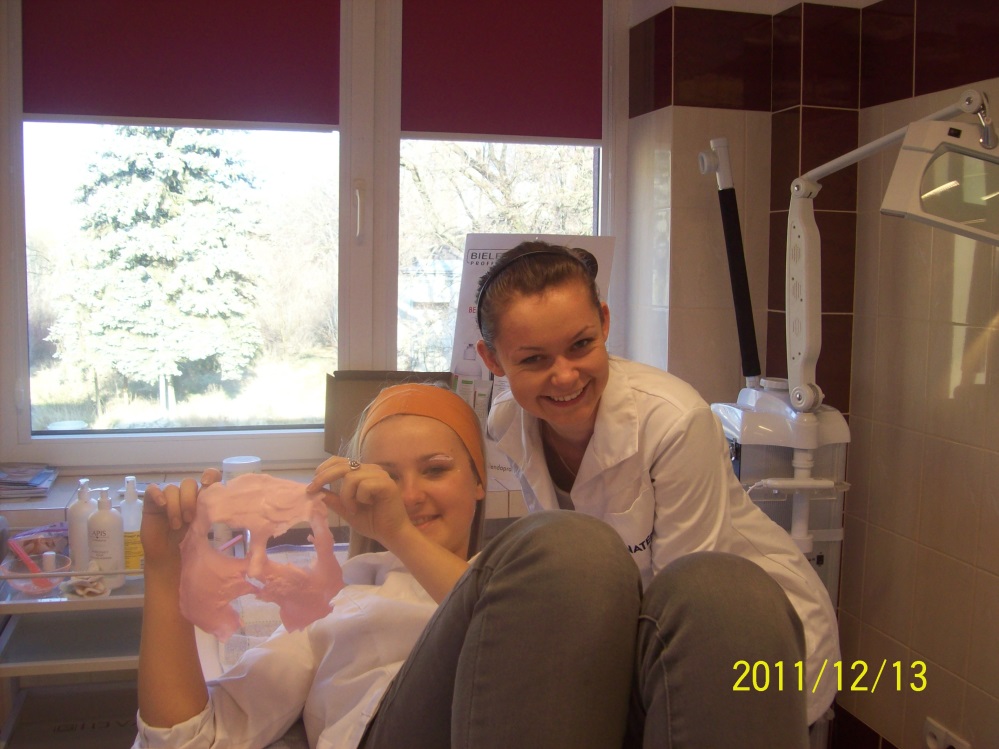 Algae Mask
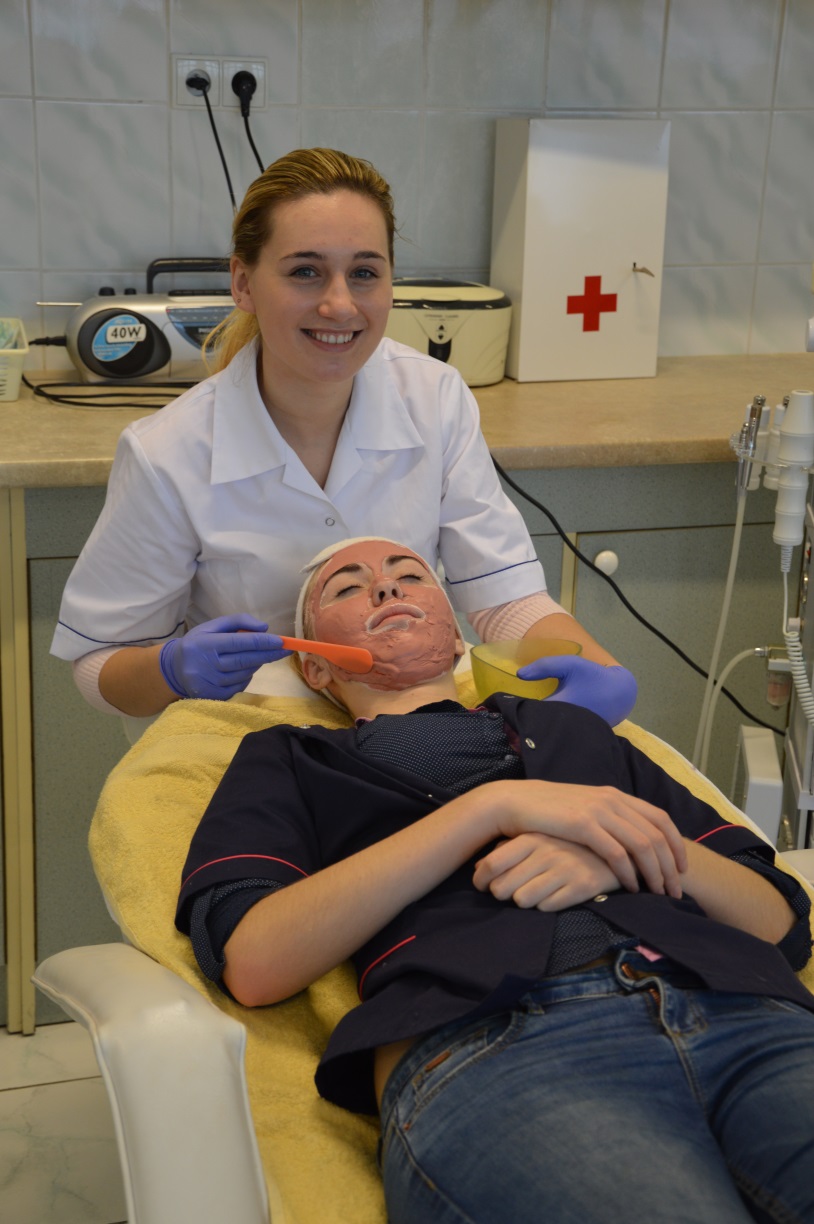 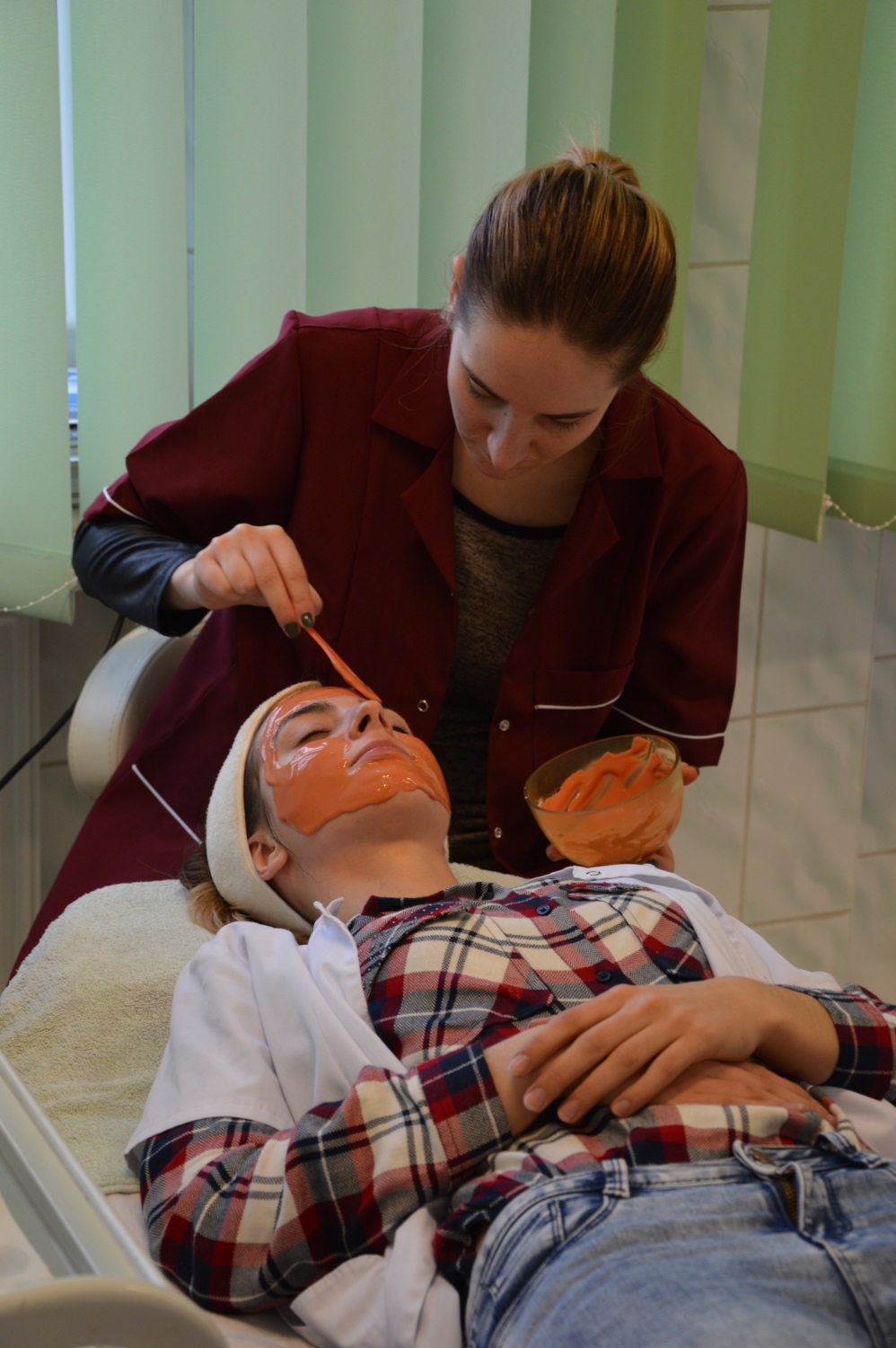 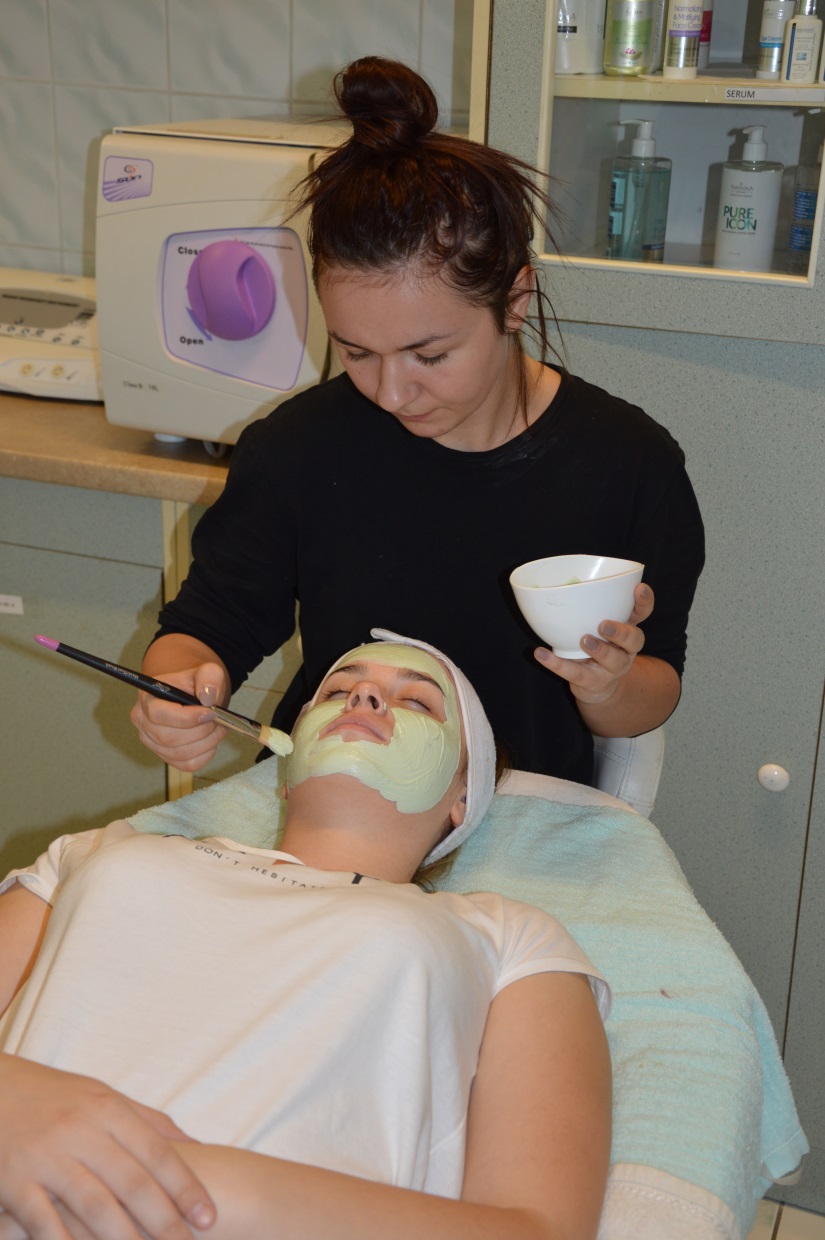 Cream mask
Galvanic Facial             Treatment
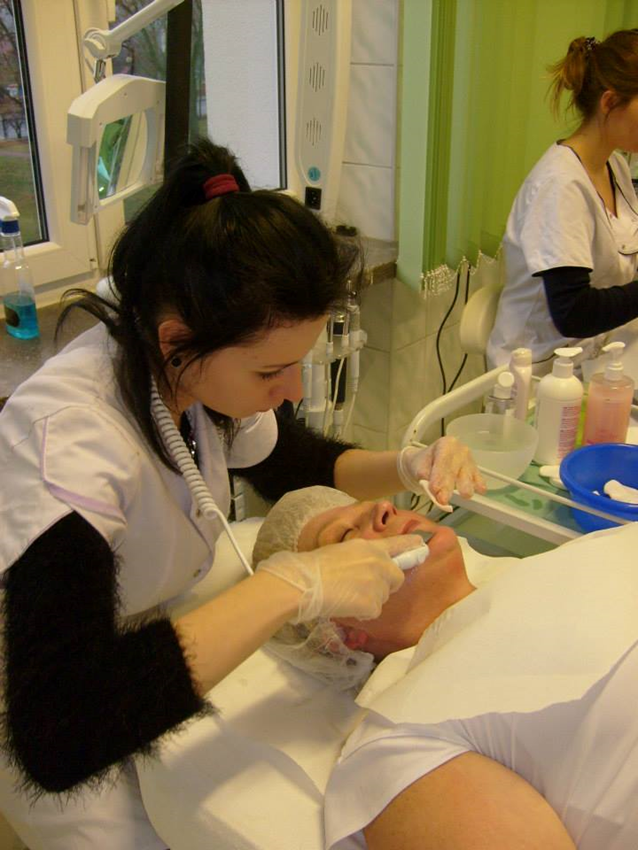 Ultrasonic Skin Scrubber
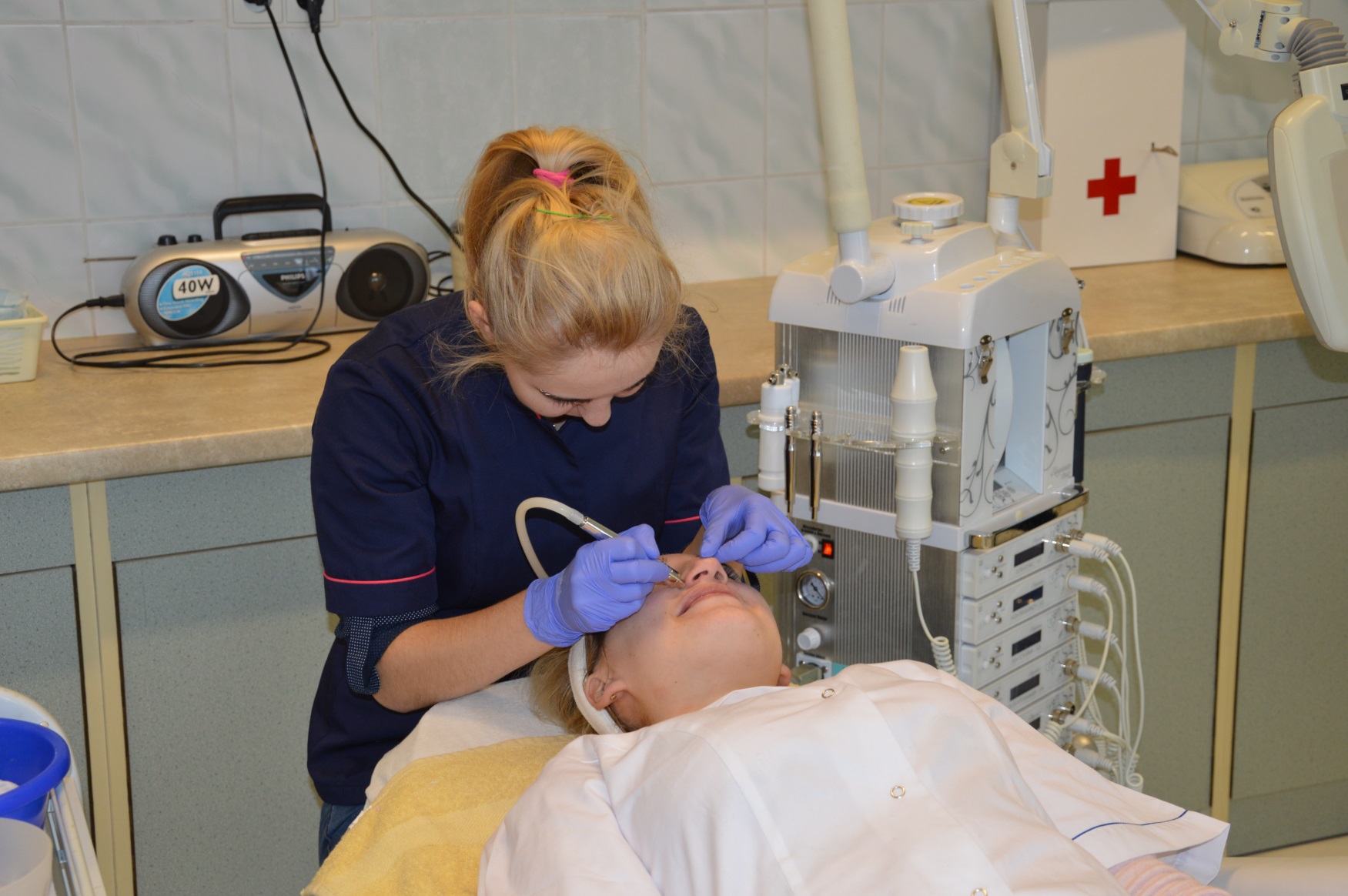 Microdermabrasion
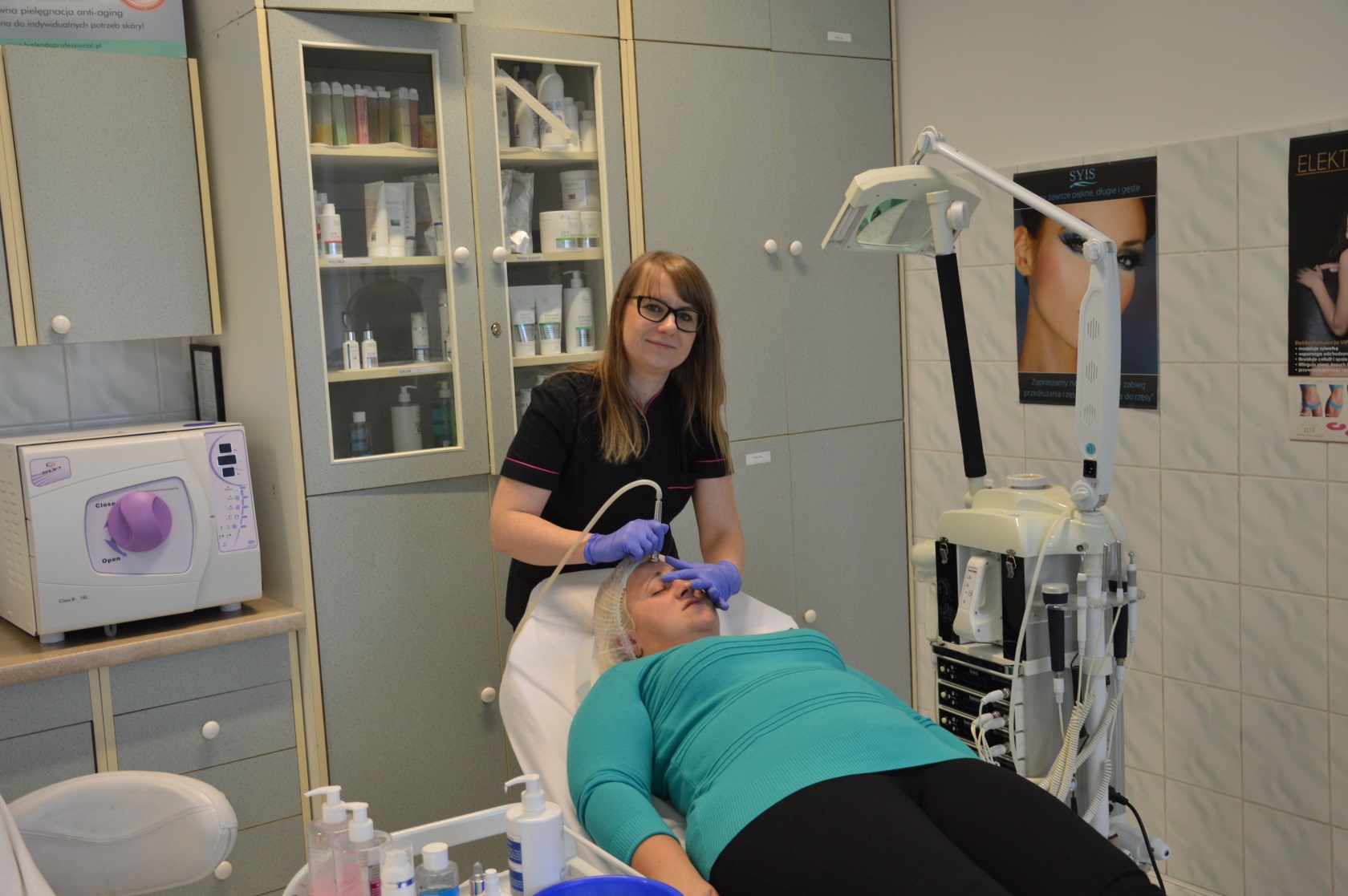 Microdermabrasion
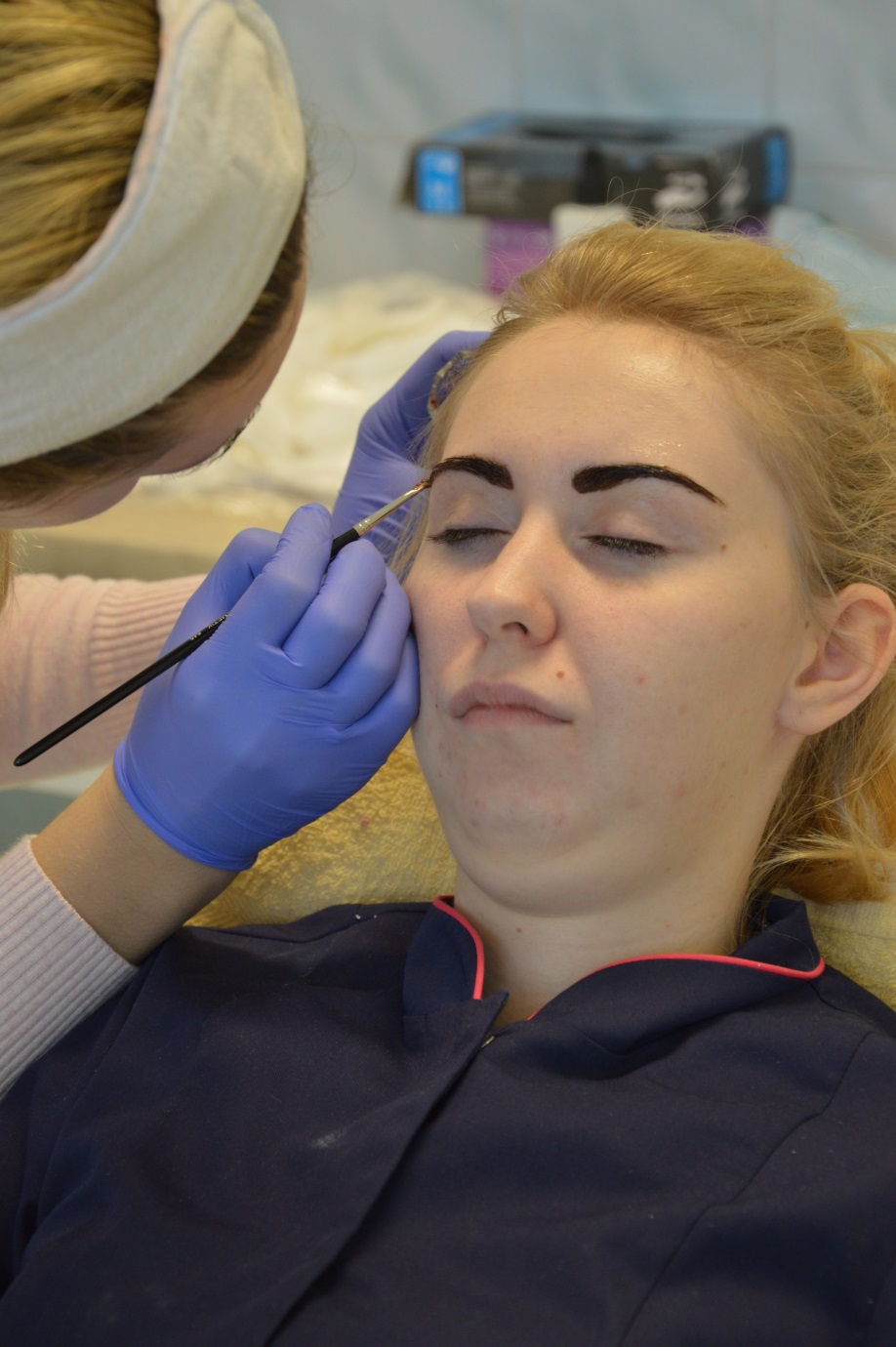 Eyebrow TintingEyelash Tinting
Eyelash extension
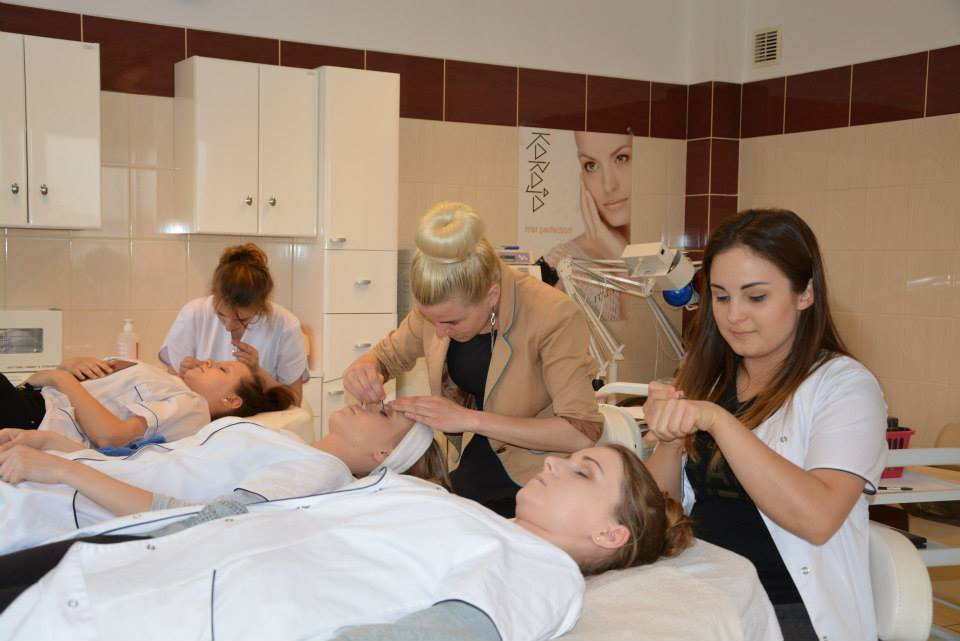 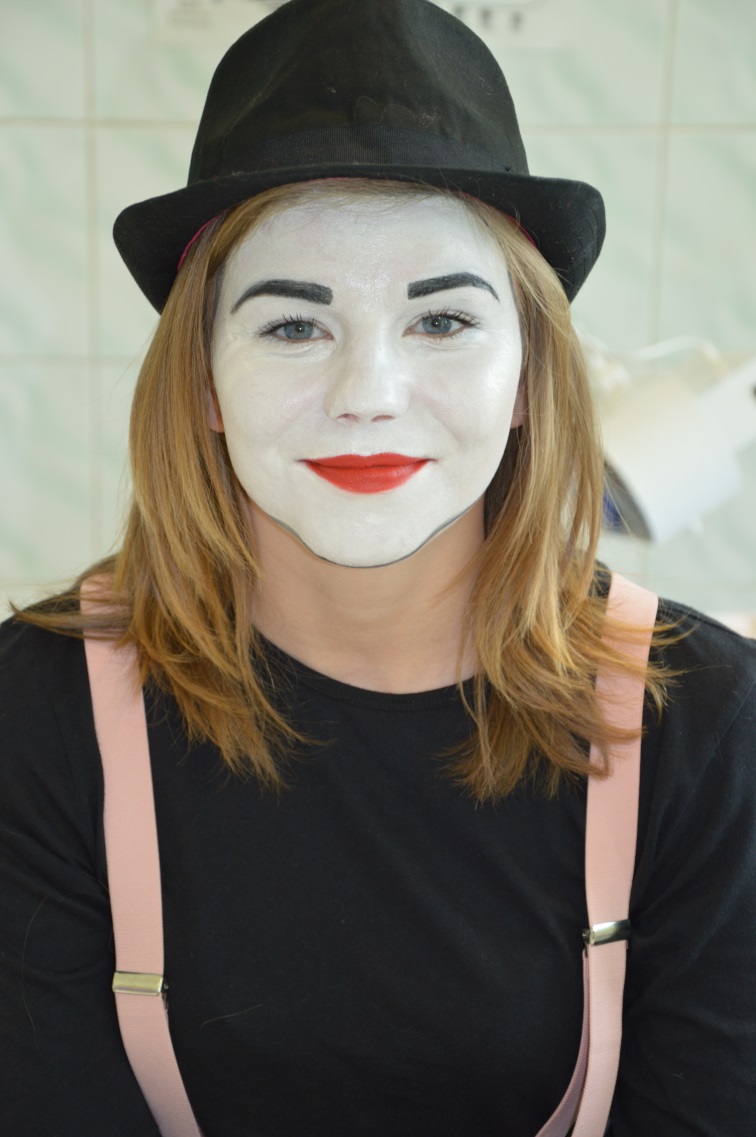 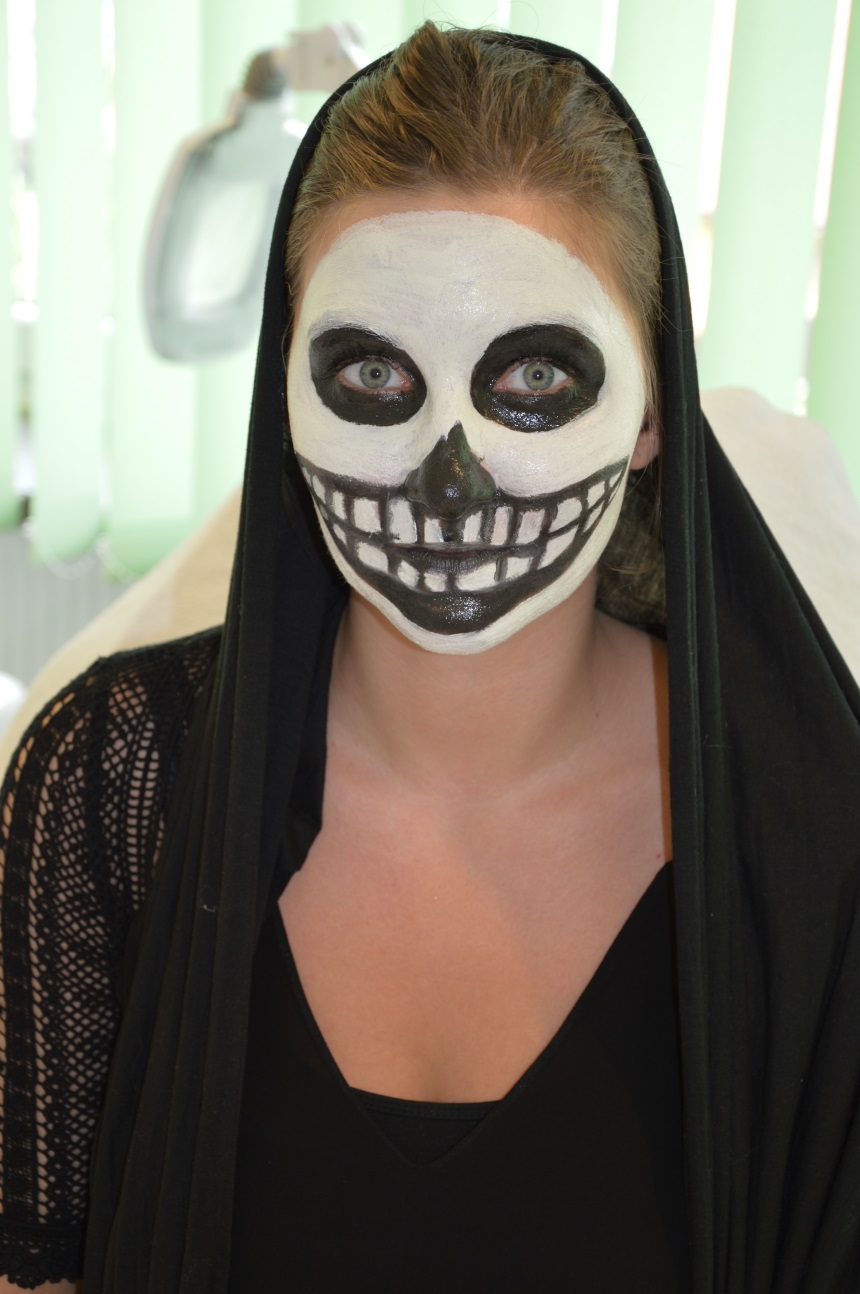 Make up
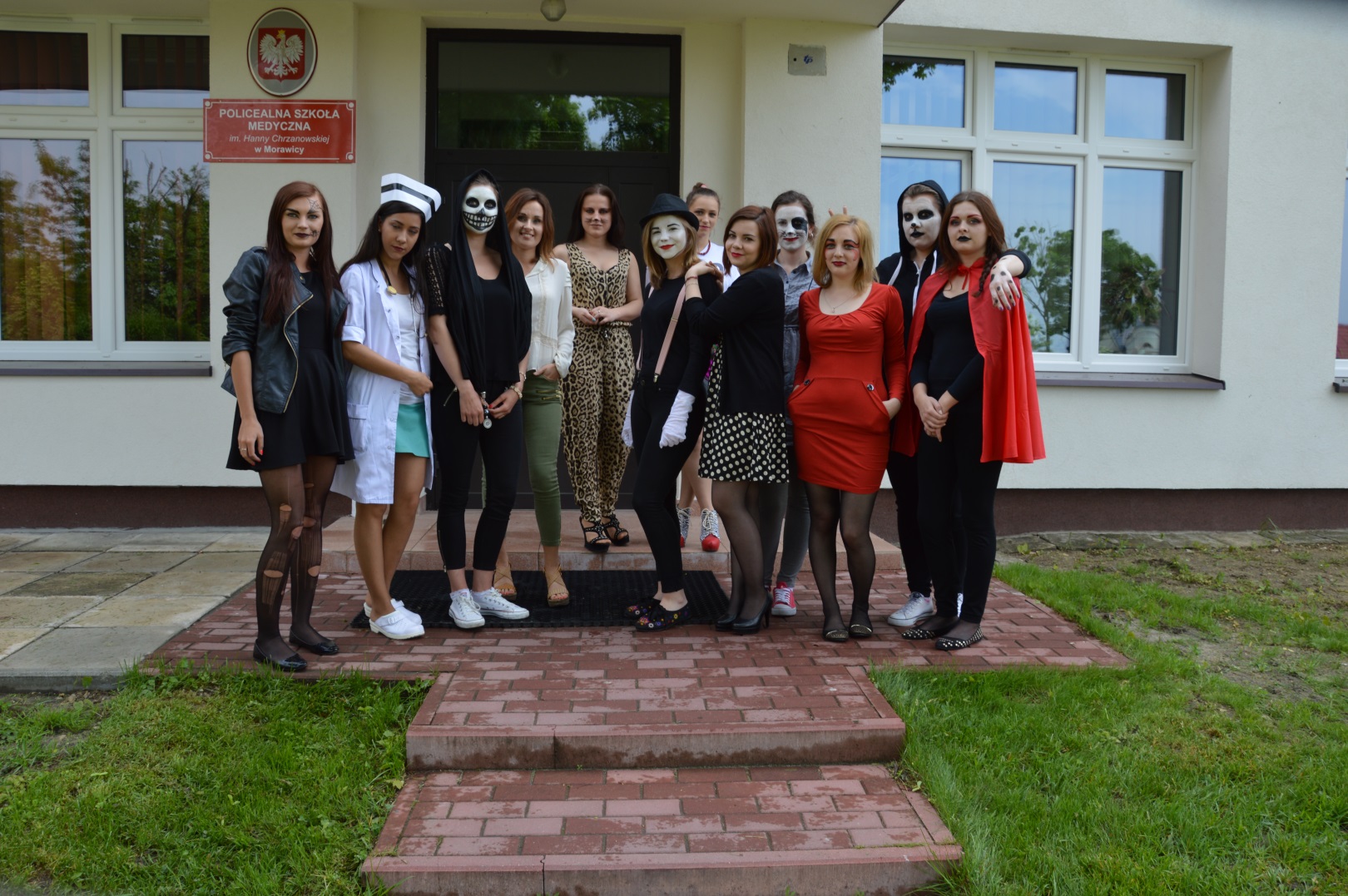 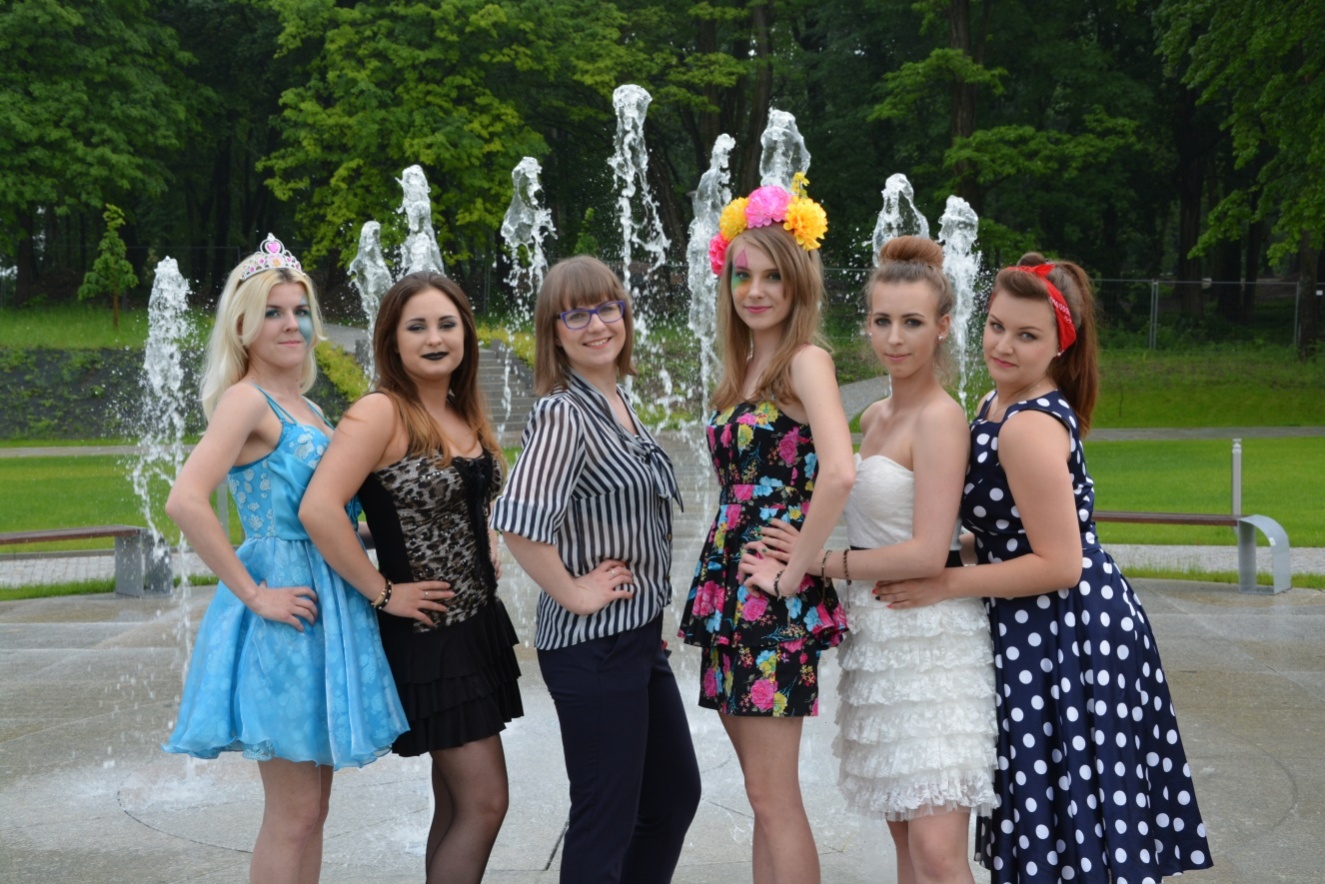 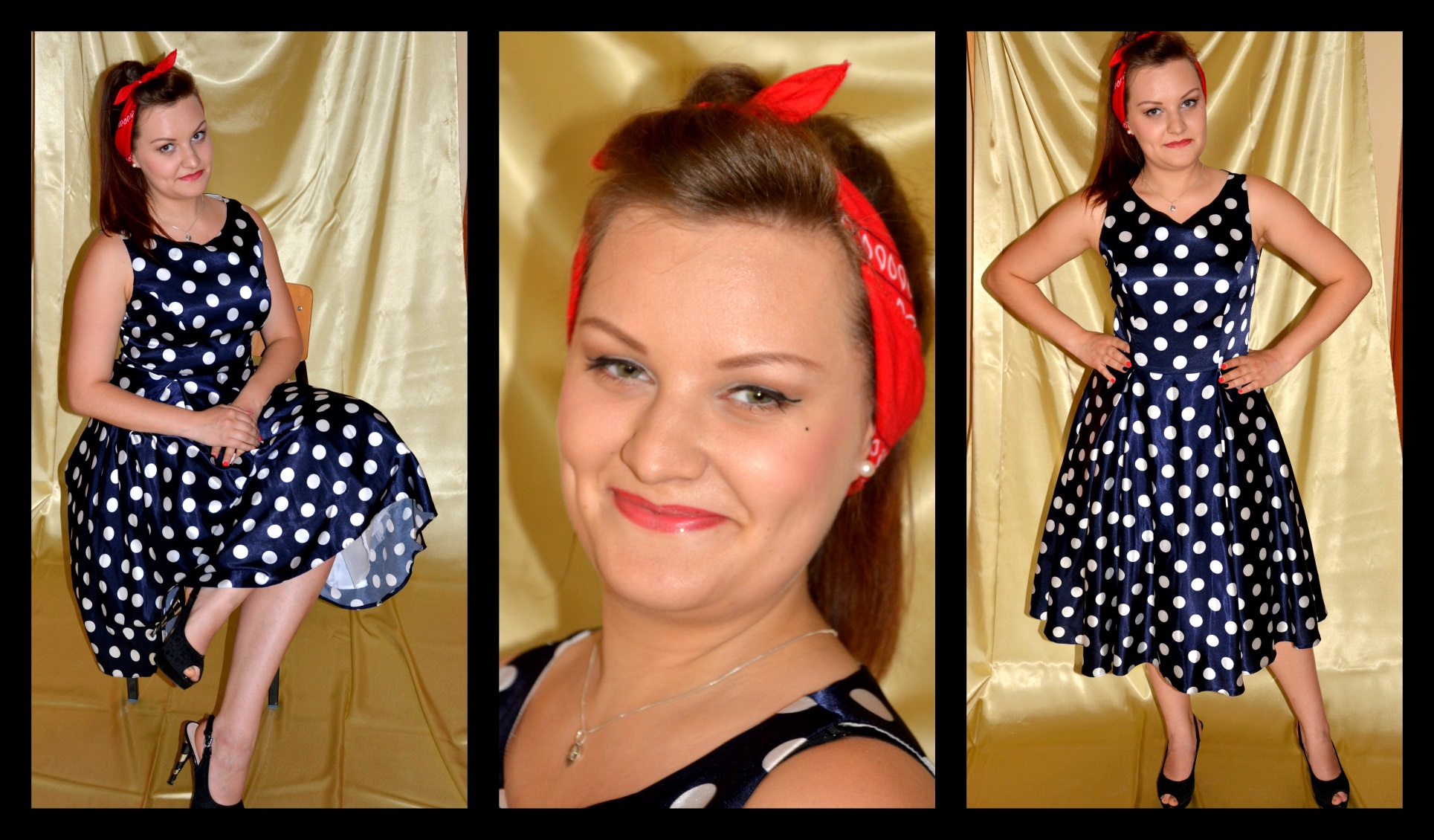 Manicure & Pedicure Classroom
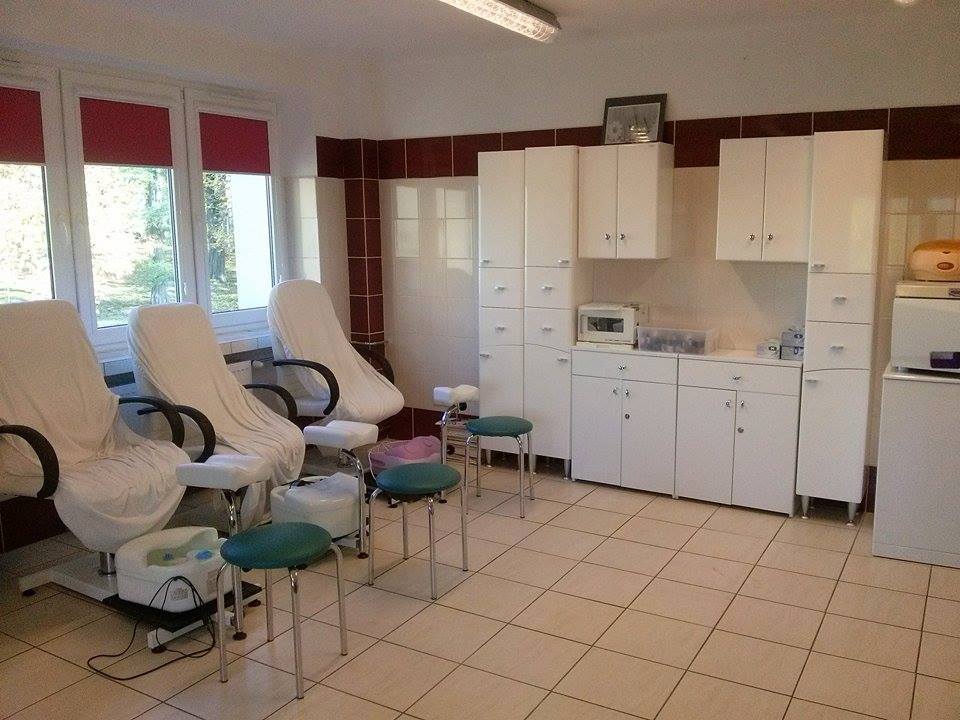 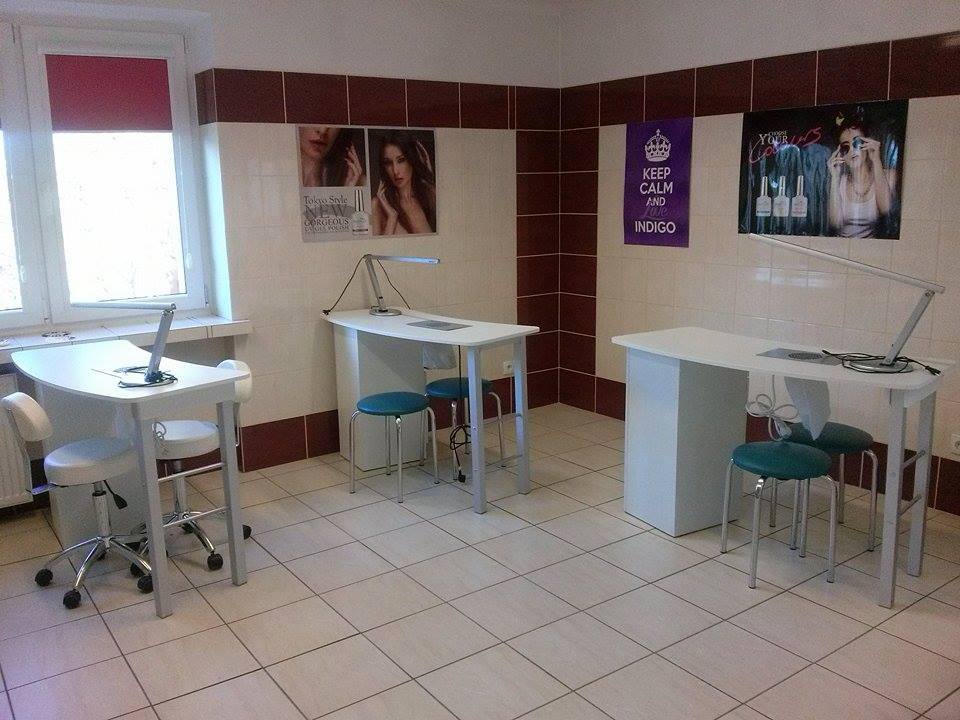 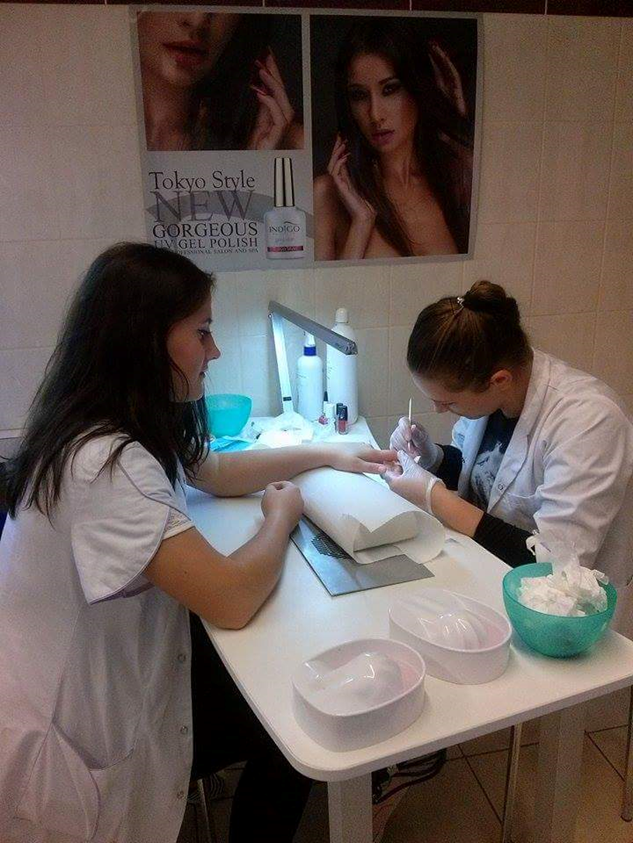 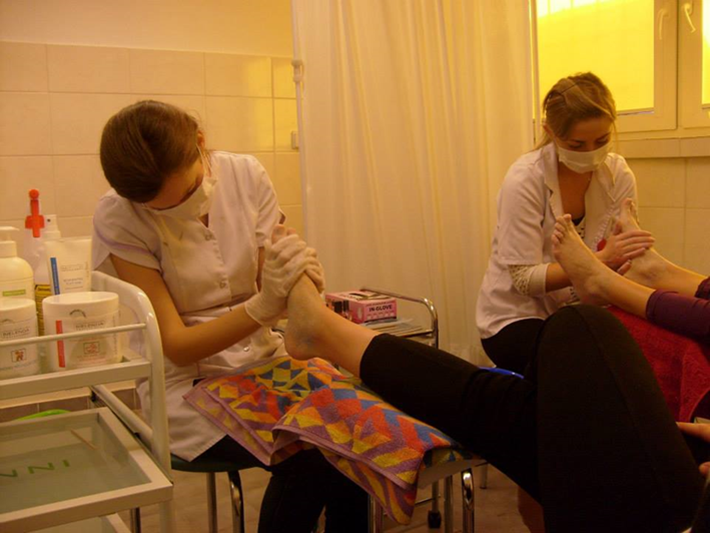 Manicure & Pedicure
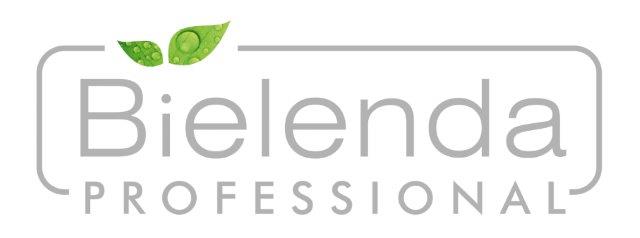 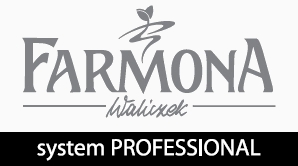 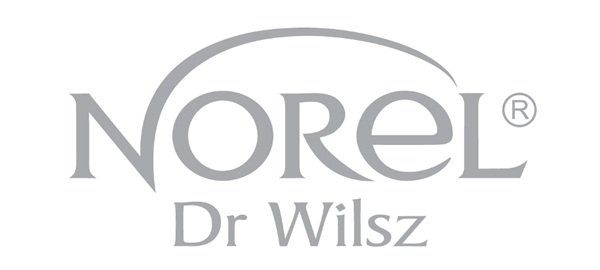 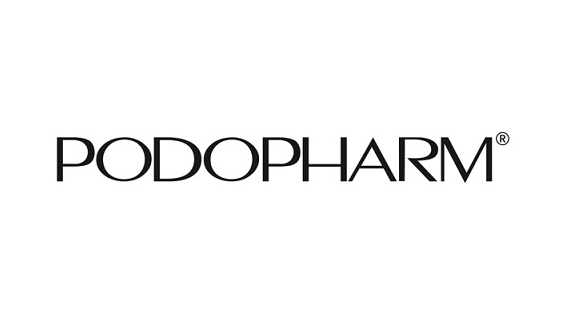 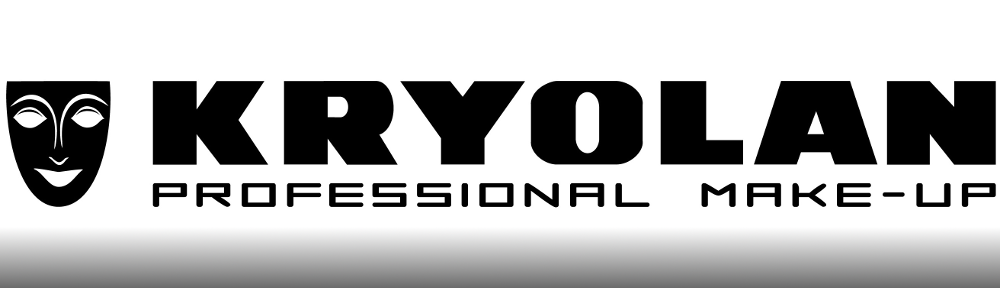 BRANDS
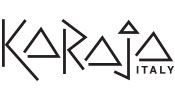 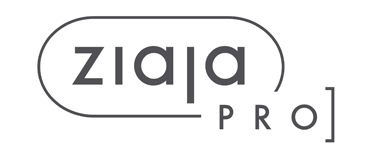 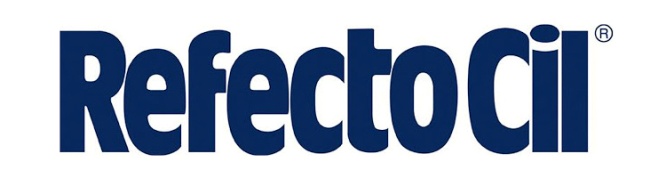 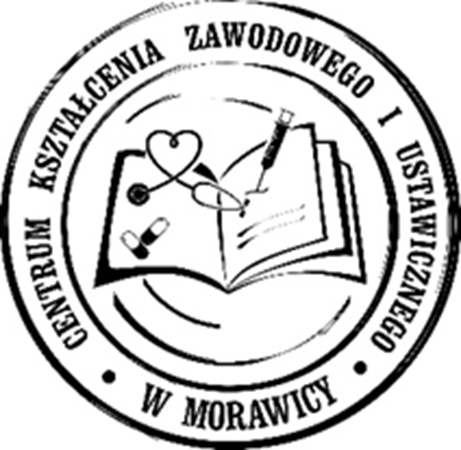 Centrum Kształcenia Zawodowego i Ustawicznego w Morawicyul. Kielecka 726-026 Morawica (woj. świętokrzyskie)e-mail: szkolamedyczna@o2.plwww.szkola-medyczna.com.pl
Thank you for your attention!